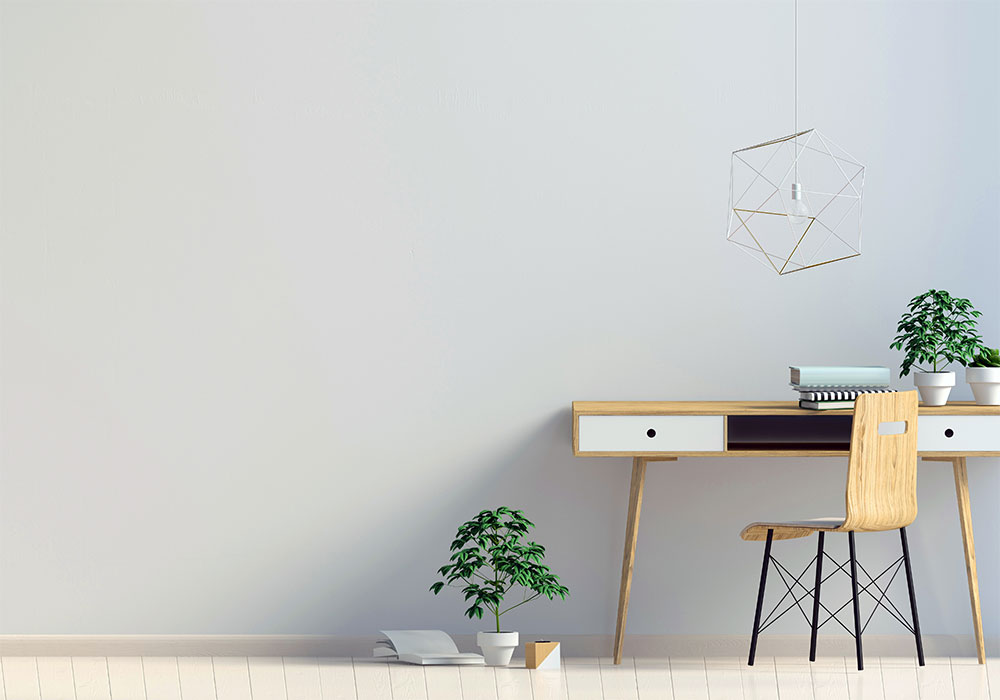 Περιγραφές Μαθημάτων Προσανατολισμού (ΟΜΠ) στην Α’ Λυκείου2020-2021
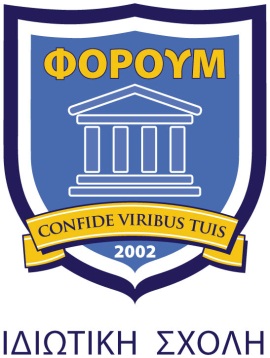 Υπηρεσία Συμβουλευτικής και Επαγγελματικής Αγωγής (ΥΣΕΑ)
Φωτεινή Ηρωνία
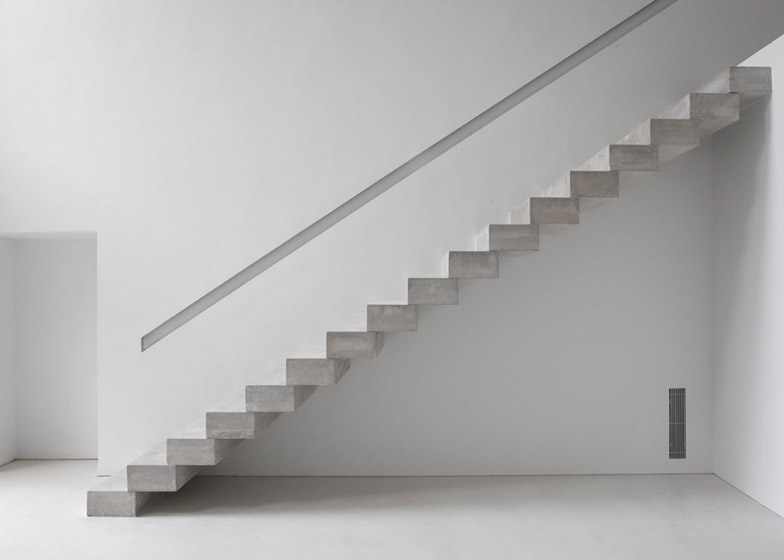 There is no elevator to success. Υou have to take the stairs
ΑΤΟΜΙΚΗ ΑΝΑΤΡΟΦΟΔΟΤΗΣΗ ΙΚΑΝΟΤΗΤΩΝ ΔΕΞΙΟΤΗΤΩΝ ΣΤΑ ΜΑΘΗΜΑΤΑ ΕΜΒΑΘΥΝΣΗΣ (ΚΑΘΗΓΗΤΕΣ-ΓΟΝΕΙΣ-ΜΑΘΗΤΕΣ)
ΑΤΟΜΙΚΕΣ ΣΥΝΑΝΤΗΣΕΙΣ ΣΥΜΒΟΥΛΟΥ ΜΕ ΓΟΝΕΙΣ ΚΑΙ ΜΑΘΗΤΕΣ
ΤΕΣΤ ΕΠΑΓΓΕΛΜΑΤΙΚΩΝ ΕΝΔΙΑΦΕΡΟΝΤΩΝ-ΑΝΑΛΥΣΗ
ΠΑΡΟΥΣΙΑΣΗ ΟΜΠ ΚΑΙ ΚΛΑΔΩΝ
ΟΜΠ 1
ΟΜΠ 2
ΟΜΠ 3
ΟΜΠ 4
Οι μαθητές της Γ’ γυμνασίου καλούνται να επιλέξουν 1 από τις 4 ομάδες μαθημάτων προσανατολισμού για το Λύκειο μέχρι τον Φεβρουάριο του 2021
ΜΑΘΗΜΑΤΑ ΚΟΙΝΟΥ ΚΟΡΜΟΥ
Όλοι οι μαθητές της Α’ Λυκείου θα συνεχίσουν να έχουν μαθήματα κοινού κορμού:
νέα ελληνικά                      
 αρχαία
 μαθηματικά
 φυσική
 χημεία
 βιολογία
 ιστορία
 αγγλικά
 γαλλικά
πληροφορική
τέχνη
μουσική
φυσική αγωγή
θρησκευτικά
τεχνολογία
οικονομικά
Α’ ΛΥΚΕΙΟΥ
Μαθήματα κοινού κορμού
2 Μαθήματα προσανατολισμού-ΟΜΠ
Γενική και ολόπλευρη επιμόρφωση
Επιπλέον περιόδους το καθένα ανά εβδομάδα
Κλάδοι Β’ Λυκείου
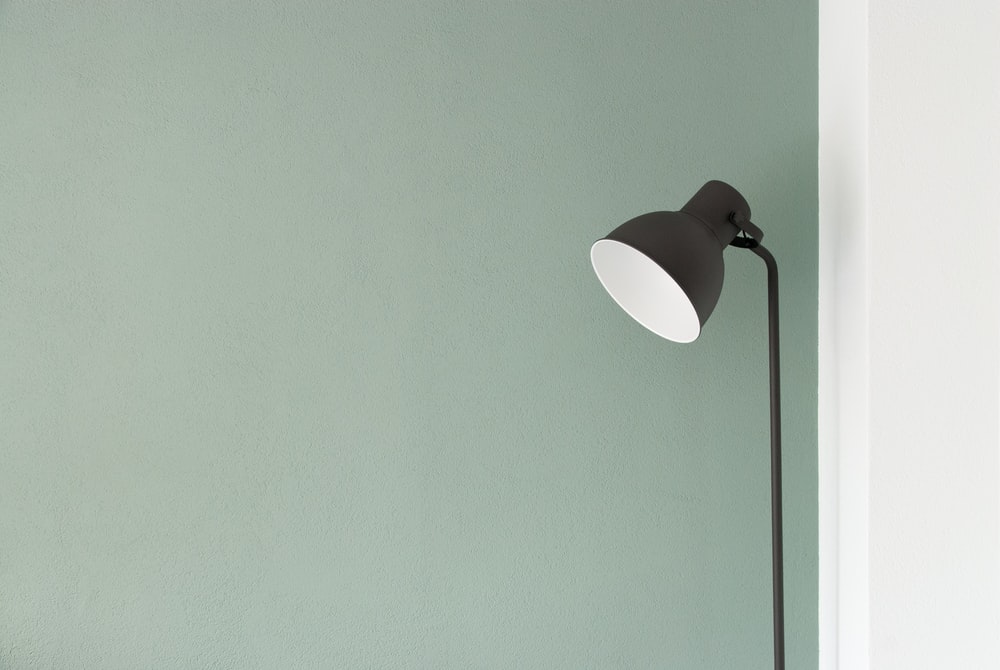 ΠΕΡΙΓΡΑΦΗ-ΔΟΜΗ ΟΜΠ* ΣΤΗΝ Α’ ΛΥΚΕΙΟΥ
*ΟΜΑΔΑ ΜΑΘΗΜΑΤΩΝ ΠΡΟΣΑΝΑΤΟΛΙΣΜΟΥ
1η ΟΜΠ
Αρχαία Ελληνικά/Αρχαιογνωσία
Ιστορία
2η ΟΜΠ
Μαθηματικά
Φυσική
3η ΟΜΠ
Μαθηματικά
Οικονομικά
4η ΟΜΠ
Οικονομικά 
Αγγλικά
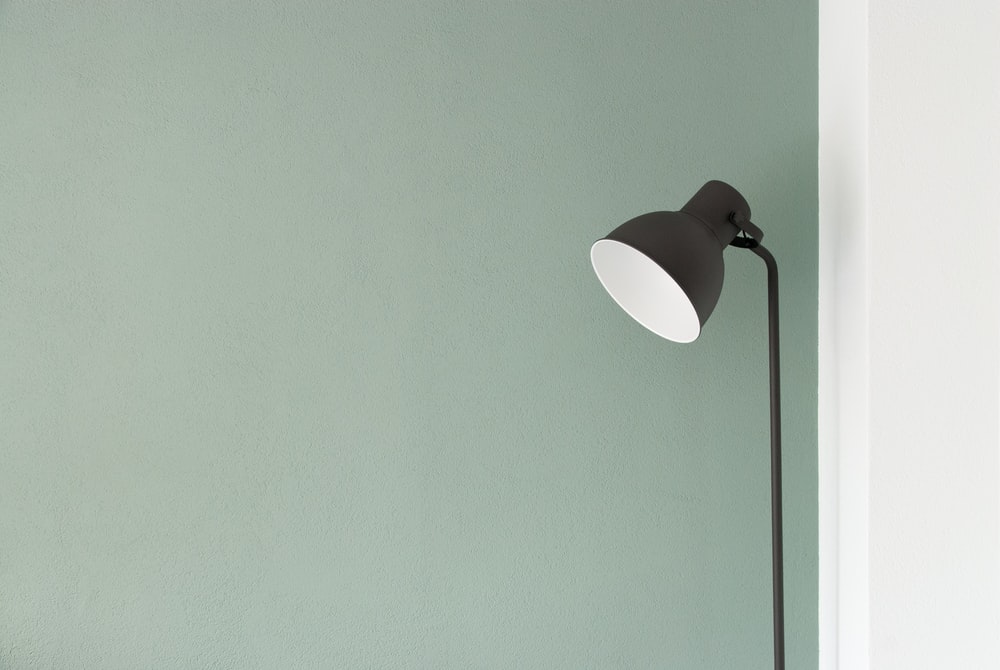 1η ΟΜΠ
Αρχαία Ελληνικά/Αρχαιογνωσία
Ιστορία
ΚΑΤΕΥΘΥΝΣΕΙΣ ΣΤΗ Β’ ΚΑΙ Γ’ ΛΥΚΕΙΟΥ

Κλασικών και Ανθρωπιστικών Σπουδών
Ξένων Γλωσσών και Ευρωπαϊκών Σπουδών
Καλών Τεχνών
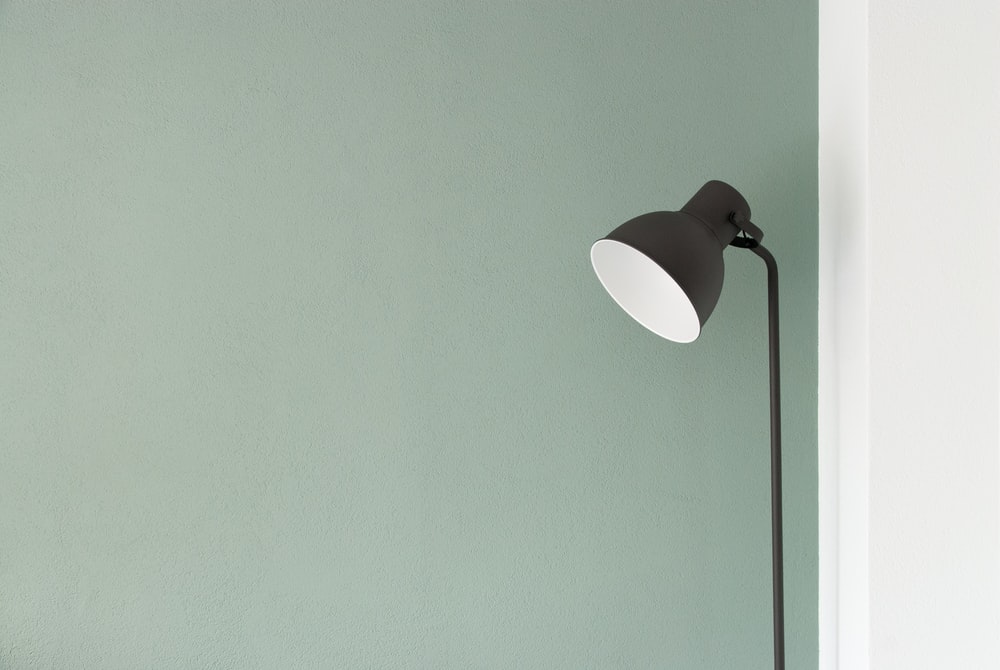 2η ΟΜΠ
Μαθηματικά
Φυσική
ΚΑΤΕΥΘΥΝΣΕΙΣ ΣΤΗ Β’ ΚΑΙ Γ’ ΛΥΚΕΙΟΥ

Θετικών Επιστημών-Βιοεπιστημών-Πληροφορικής-Τεχνολογίας
Καλών Τεχνών
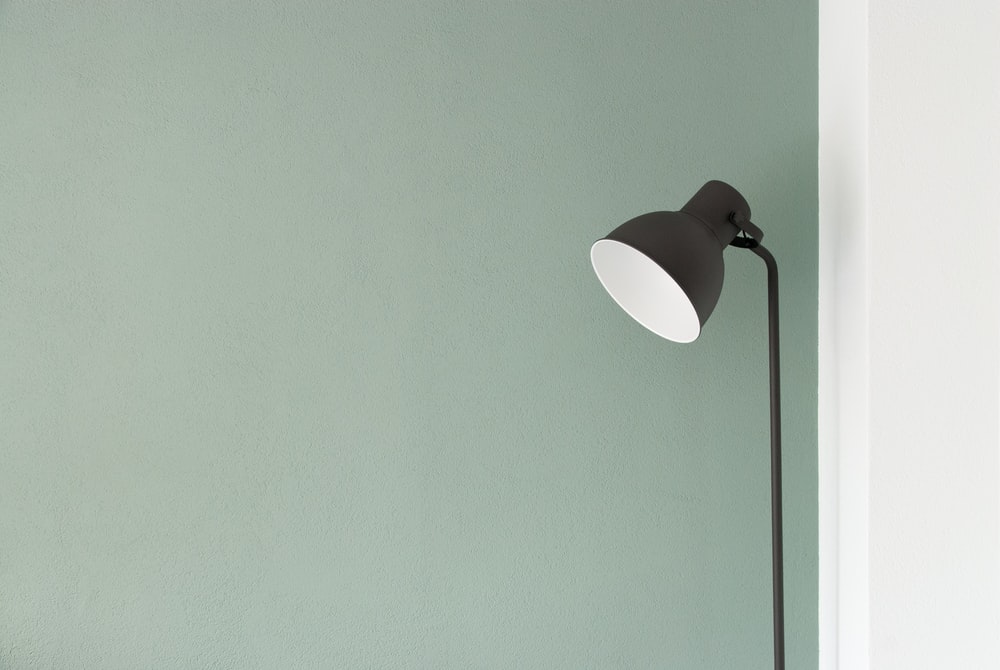 3η ΟΜΠ
Μαθηματικά
Οικονομικά
ΚΑΤΕΥΘΥΝΣΕΙΣ ΣΤΗ Β’ ΚΑΙ Γ’ ΛΥΚΕΙΟΥ

Οικονομικών Επιστημών
Καλών Τεχνών
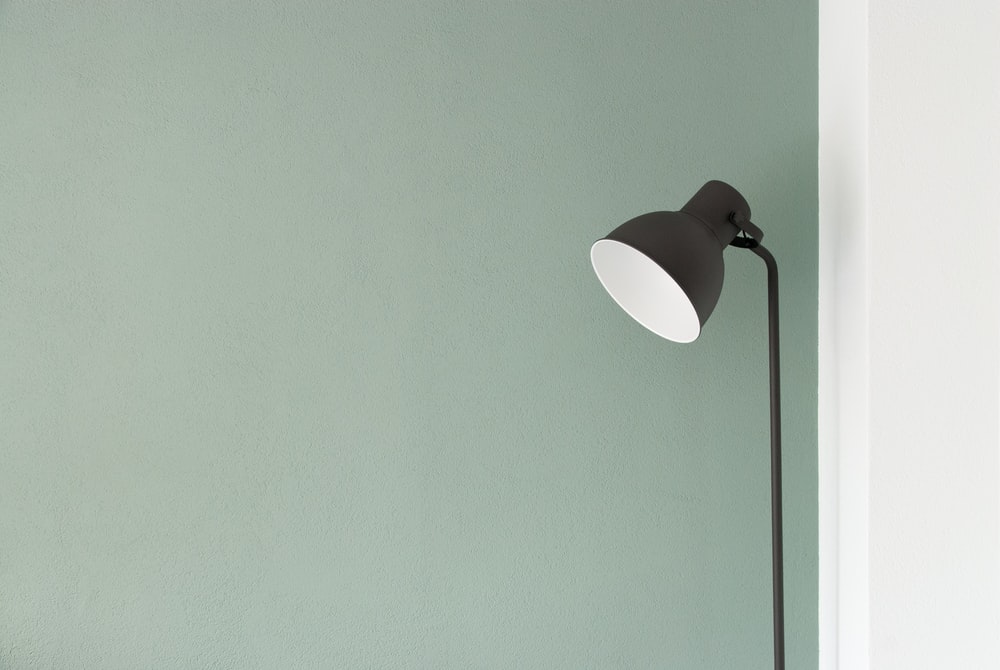 4η ΟΜΠ
Οικονομικά
Αγγλικά
ΚΑΤΕΥΘΥΝΣΕΙΣ ΣΤΗ Β’ ΚΑΙ Γ’ ΛΥΚΕΙΟΥ

Εμπορίου και Υπηρεσιών
Καλών Τεχνών
ΚΑΤΕΥΘΥΝΣΗ ΚΑΛΩΝ ΤΕΧΝΩΝ ΣΤΗ Β΄ΚΑΙ Γ΄ ΛΥΚΕΙΟΥ
ΠΡΟΣΒΑΣΗ ΑΠΟ ΟΛΕΣ ΤΙΣ ΟΜΑΔΕΣ   ΜΑΘΗΜΑΤΩΝ ΠΡΟΣΑΝΑΤΟΛΙΣΜΟΥ
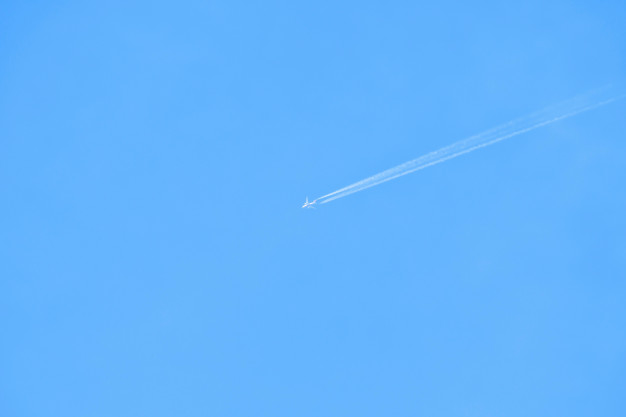 1η   ΟΜΠ-  ΚΛΑΣΙΚΩΝ ΚΑΙ ΑΝΘΡΩΠΙΣΤΙΚΩΝ ΣΠΟΥΔΩΝ / ΞΕΝΩΝ ΓΛΩΣΣΩΝ (ΙΣΤΟΡΙΑ - ΑΡΧΑΙΑ)
ΝΟΜΙΚΗ
ΦΙΛΟΛΟΓΙΑ (ΕΛΛΗΝΙΚΗ, ΑΓΓΛΙΚΗ, ΙΤΑΛΙΚΗ, ΓΑΛΛΙΚΗ ΚΛΠ)
ΨΥΧΟΛΟΓΙΑ
ΔΗΜΟΣΙΟΓΡΑΦΙΑ
ΣΤΡΑΤΟΛΟΓΙΚΟ- ΣΤΡΑΤΙΩΤ. ΝΟΜΙΚΩΝ ΣΥΜΒΟΥΛΩΝ (ΣΣΑΣ)
ΚΟΙΝΩΝΙΚΕΣ ΚΑΙ ΠΟΛΙΤΙΚΕΣ ΕΠΙΣΤΗΜΕΣ
ΙΣΤΟΡΙΑ ΑΡΧΑΙΟΛΟΓΙΑ
ΜΕΤΑΦΡΑΣΗ – ΔΙΕΡΜΗΝΕΙΑ
ΤΟΥΡΚΙΚΕΣ ΣΠΟΥΔΕΣ
ΔΙΕΘΝΕΙΣ ΕΥΡΩΠΑΙΚΕΣ ΣΠΟΥΔΕΣ
ΠΑΙΔΑΓΩΓΙΚΑ
ΘΕΑΤΡΟΛΟΓΙΑ
ΟΙΚΙΑΚΗ ΟΙΚΟΝΟΜΙΑ
ΘΕΟΛΟΓΙΑ
ΔΗΜΟΣΙΑ ΔΙΟΙΚΗΣΗ
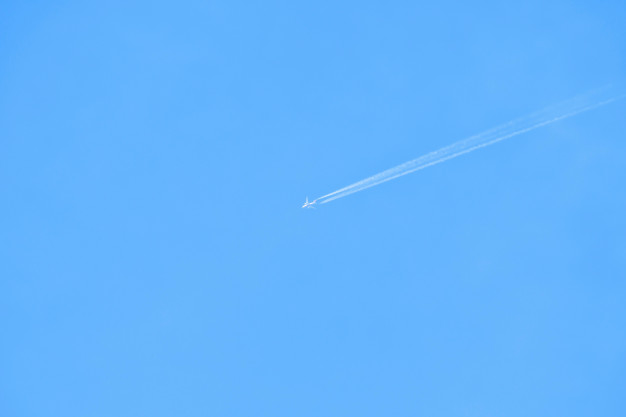 2η ΟΜΠ- ΘΕΤΙΚΩΝ ΕΠΙΣΤΗΜΩΝ (ΜΑΘΗΜΑΤΙΚΑ- ΦΥΣΙΚΗ)
ΙΑΤΡΙΚΗ, ΟΔΟΝΤΙΑΤΡΙΚΗ, ΚΤΗΝΙΑΤΡΙΚΗ
ΦΑΡΜΑΚΕΥΤΙΚΗ
ΝΟΣΗΛΕΥΤΙΚΗ, ΦΥΣΙΚΟΘΕΡΑΠΕΙΑ, ΕΡΓΟΘΕΡΑΠΕΙΑ
ΔΙΑΤΡΟΦΟΛΟΓΙΑ
ΠΛΗΡΟΦΟΡΙΚΗ
ΧΗΜΕΙΑ
ΦΥΣΙΚΗ
ΜΑΘΗΜΑΤΙΚΑ
ΒΙΟΛΟΓΙΑ
ΠΟΛΥΤΕΧΝΕΙΑ (ΜΗΧΑΝΙΚΗ, ΑΡΧΙΤΕΚΤΟΝΙΚΗ, ΗΛΕΚΤΡΟΛΟΓΙΑ, ΤΟΠΟΓΡΑΦΙΑ)
ΣΤΡΑΤΙΩΤΙΚΕΣ ΣΧΟΛΕΣ ΕΥΕΛΠΙΔΩΝ ΙΚΑΡΩΝ
ΦΥΣΙΚΗ ΑΓΩΓΗ
ΓΕΩΠΟΝΙΑ
ΓΕΩΛΟΓΙΑ
ΔΙΟΙΚΗΣΗ ΕΠΙΧΕΙΡΗΣΕΩΝ, ΟΙΚΟΝΟΜΙΚΑ, ΝΑΥΤΙΛΙΑΚΑ, ΑΣΦΑΛΙΣΤΙΚΗ
ΨΥΧΟΛΟΓΙΑ
ΠΑΙΔΑΓΩΓΙΚΑ
ΟΙΚΙΑΚΗ ΟΙΚΟΝΟΜΙΑ
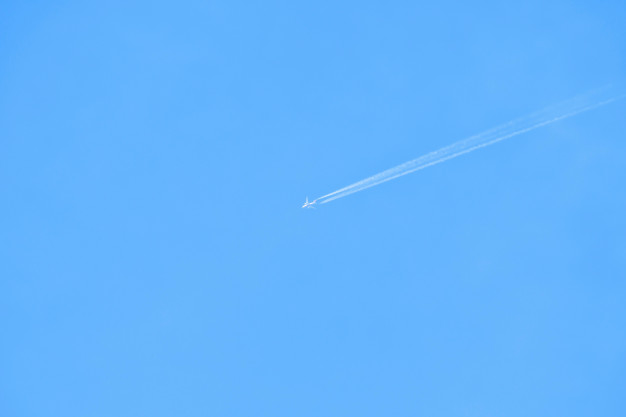 3η ΟΜΠ- ΟΙΚΟΝΟΜΙΚΩΝ ΕΠΙΣΤΗΜΩΝ (ΜΑΘΗΜΑΤΙΚΑ - ΟΙΚΟΝΟΜΙΚΑ)
ΛΟΓΙΣΤΙΚΗ 
ΟΙΚΟΝΟΜΙΚΑ
ΔΙΟΙΚΗΣΗ ΕΠΙΧΕΙΡΗΣΕΩΝ
ΧΡΗΜΑΤΟΟΙΚΟΝΟΜΙΚΑ
ΟΙΚΙΑΚΗ ΟΙΚΟΝΟΜΙΑ
ΝΑΥΤΙΛΙΑΚΑ
ΑΣΦΑΛΙΣΤΙΚΗ
ΜΑΡΚΕΤΙΝΓΚ 
ΞΕΝΟΔΟΧΕΙΑΚΑ
ΛΟΓΟΘΕΡΑΠΕΙΑ
ΠΑΙΔΑΓΩΓΙΚΑ[ΜΕ ΑΓΓΛΙΚΑ] ΔΗΜΟΣΙΟΓΡΑΦΙΑ, ΚΟΙΝΩΝΙΚΕΣ ΚΑΙ ΠΟΛΙΤΙΚΕΣ ΕΠΙΣΤΗΜΕΣ, ΤΟΥΡΚΙΚΕΣ ΣΠΟΥΔΕΣ
ΨΥΧΟΛΟΓΙΑ
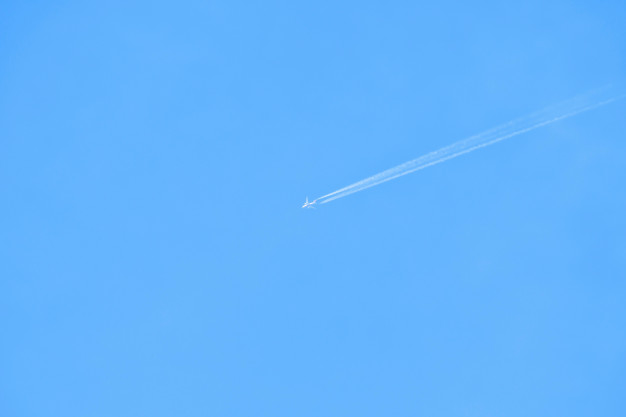 4η ΟMΠ- ΕΜΠΟΡΙΟΥ ΚΑΙ ΥΠΗΡΕΣΙΩΝ (ΑΓΓΛΙΚΑ - ΟΙΚΟΝΟΜΙΚΑ)
ΞΕΝΟΔΟΧΕΙΑΚΑ
ΦΥΣΙΚΗ ΑΓΩΓΗ
ΦΥΣΙΚΟΘΕΡΑΠΕΙΑ
ΠΑΙΔΑΓΩΓΙΚΑ
ΠΟΛΥΜΕΣΑ ΚΑΙ ΓΡΑΦΙΚΕΣ ΤΕΧΝΕΣ
ΠΑΝΕΠΙΣΤΗΜΙΟ ΔΥΤΙΚΗΣ ΑΤΤΙΚΗΣ πρώην ΤΕΙ (φυσικοθεραπεία, εργοθεραπεία, οπτική, ακτινολογία, μαιευτική, γραφικές τέχνες, διακοσμητική, φωτογραφία)
ΜΑΓΕΙΡΙΚΕΣ ΤΕΧΝΕΣ
ΝΟΣΗΛΕΥΤΙΚΗ
ΠΟΛΙΤΙΚΕΣ ΚΑΙ ΚΟΙΝΩΝΙΚΕΣ ΕΠΙΣΤΗΜΕΣ
ΔΗΜΟΣΙΟΓΡΑΦΙΑ 
ΔΙΑΤΡΟΦΟΛΟΓΙΑ
ΘΕΑΤΡΟΛΟΓΙΑ
ΟΙΚΙΑΚΗ ΟΙΚΟΝΟΜΙΑ
ΨΥΧΟΛΟΓΙΑ
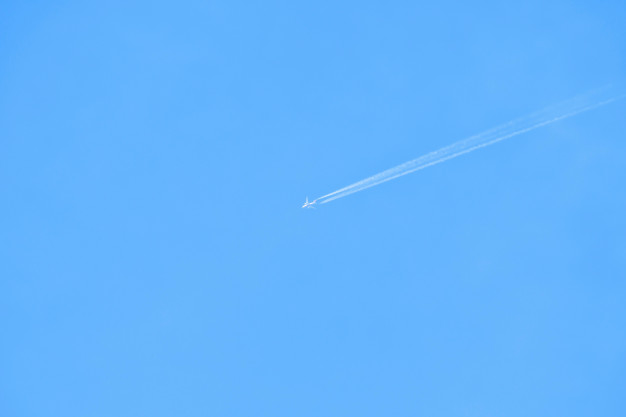 ΚΑΤΕΥΘΥΝΣΗ ΚΑΛΩΝ ΤΕΧΝΩΝ  (ΘΕΜΑΤΑ ΤΕΧΝΗΣ-ΙΣΤΟΡΙΑ)
ΘΕΑΤΡΙΚΩΝ ΣΠΟΥΔΩΝ
ΨΥΧΟΛΟΓΙΑ
ΞΕΝΟΔΟΧΕΙΑΚΗ ΚΑΙ ΤΟΥΡΙΣΤΙΚΗ ΔΙΕΥΘΥΝΣΗ
ΜΑΓΕΙΡΙΚΕΣ ΤΕΧΝΕΣ
ΚΙΝΗΜΑΤΟΓΡΑΦΟΥ
ΚΟΙΝΩΝΙΟΛΟΓΙΑ 
ΕΠΙΣΤΗΜΩΝ ΑΓΩΓΗΣ (ΔΗΜΟΤΙΚΗ ΕΚΠΑΙΔΕΥΣΗ)
ΛΟΓΟΘΕΡΑΠΕΙΑΣ
ΣΧΟΛΕΣ ΜΟΝΙΜΩΝ ΥΠΑΞΙΩΜΑΤΙΚΩΝ
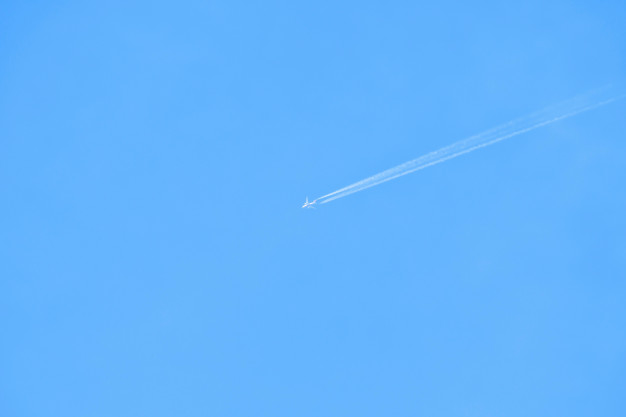 ΤΜΗΜΑΤΑ ΑΠΟ ΟΛΕΣ ΤΙΣ ΚΑΤΕΥΘΥΝΣΕΙΣ
ΠΑΙΔΑΓΩΓΙΚΑ 
ΨΥΧΟΛΟΓΙΑ
ΛΟΓΟΘΕΡΑΠΕΙΑ
ΠΑΝΕΠΙΣΤΗΜΙΟ ΔΥΤΙΚΗΣ ΑΤΤΙΚΗΣ (πρώην ΤΕΙ) (φυσικοθεραπεία, εργοθεραπεία, οπτική, ακτινολογία, μαιευτική, διακοσμητική, νοσηλευτική)
ΠΟΛΥΜΕΣΑ ΚΑΙ ΓΡΑΦΙΚΩΝ ΤΕΧΝΩΝ (Τ.Π.Κ)
ΚΙΝΗΜΑΤΟΓΡΑΦΟΥ
ΦΩΤΟΓΡΑΦΙΑ ΚΑΙ ΟΠΤΙΚΟΑΚΟΥΣΤΙΚΩΝ ΤΕΧΝΩΝ
ΕΠΙΚΟΙΝΩΝΙΑ ΚΑΙ ΣΠΟΥΔΕΣ ΔΙΑΔΙΚΤΥΟΥ
ΞΕΝΟΔΟΧΕΙΑΚΑ
ΜΑΓΕΙΡΙΚΕΣ ΤΕΧΝΕΣ
ΣΧΟΛΗ ΜΟΝΙΜΩΝ ΥΠΑΞΙΩΜΑΤΙΚΩΝ (τμήμα όπλων, τμήμα σωμάτων)
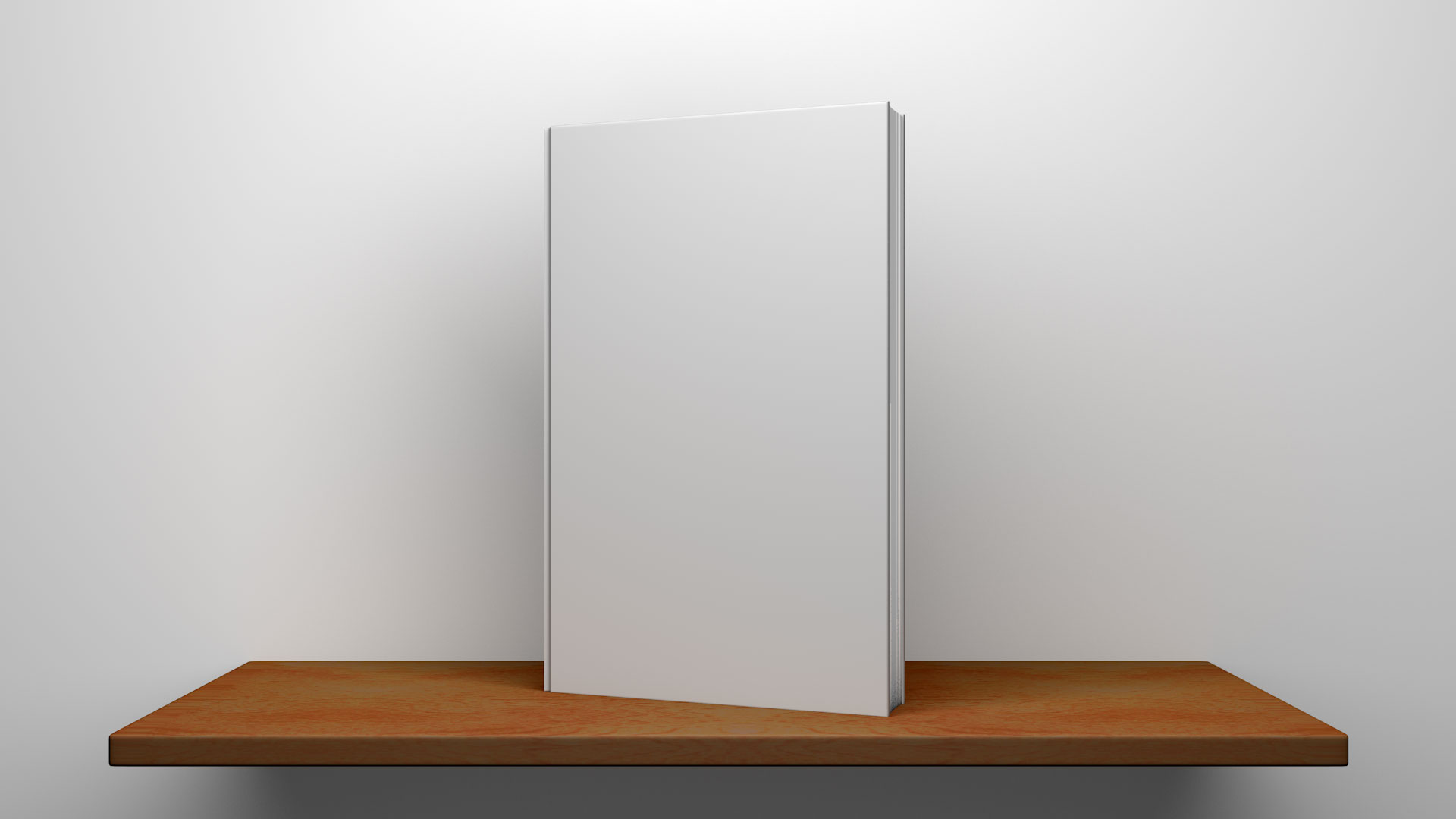 ΟΜΠ 1
ΝΕΑ ΕΛΛΗΝΙΚΑ
ΜΑΘΗΜΑΤΙΚΑ Κ.Κ.
ΙΣΤΟΡΙΑ 
ΑΡΧΑΙΑ ΕΛΛΗΝΙΚΑ 

ΟΜΠ2
ΝΕΑ ΕΛΛΗΝΙΚΑ
ΜΑΘΗΜΑΤΙΚΑ
ΦΥΣΙΚΗ 
ΒΙΟΛΟΓΙΑ-ΧΗΜΕΙΑ

ΟΜΠ3
ΝΕΑ ΕΛΛΗΝΙΚΑ
ΜΑΘΗΜΑΤΙΚΑ
ΟΙΚΟΝΟΜΙΚΑ
ΙΣΤΟΡΙΑ Κ.Κ.

ΟΜΠ4
ΝΕΑ ΕΛΛΗΝΙΚΑ
ΜΑΘΗΜΑΤΙΚΑ Κ.Κ.
ΟΙΚΟΝΟΜΙΚΑ
ΑΓΓΛΙΚΑ
ΕΞΕΤΑΖΟΜΕΝΑ ΜΑΘΗΜΑΤΑ ΣΤΗΝ Α’ ΛΥΚΕΙΟΥ
ΣΤΗ Β’ ΚΑΙ Γ’ ΛΥΚΕΙΟΥ – 6 ΚΑΤΕΥΘΥΝΣΕΙΣ
ΚΛΑΣΙΚΩΝ ΣΠΟΥΔΩΝ

ΞΕΝΩΝ ΓΛΩΣΣΩΝ ΚΑΙ ΕΥΡΩΠΑΙΚΩΝ ΣΠΟΥΔΩΝ (ΠΡΟΕΡΧΟΝΤΑΙ ΑΠΟ ΤΗΝ ΟΜΑΔΑ ΚΛΑΣΙΚΩΝ ΣΠΟΥΔΩΝ ΤΗΣ Α’ ΛΥΚΕΙΟΥ)

ΘΕΤΙΚΩΝ ΣΠΟΥΔΩΝ, ΒΙΟΕΠΙΣΤΗΜΩΝ, ΠΛΗΡΟΦΟΡΙΚΗΣ, ΤΕΧΝΟΛΟΓΙΑΣ

ΟΙΚΟΝΟΜΙΚΩΝ ΕΠΙΣΤΗΜΩΝ

ΕΜΠΟΡΙΟΥ ΚΑΙ ΥΠΗΡΕΣΙΩΝ

ΚΑΛΩΝ ΤΕΧΝΩΝ (ΑΠΟ ΟΠΟΙΑΔΗΠΟΤΕ ΟΜΑΔΑ ΤΗΣ Α’ ΛΥΚΕΙΟΥ) – ΘΕΑΤΡΟΛΟΓΙΑ, ΜΟΥΣΙΚΗ, ΚΑΛΕΣ ΤΕΧΝΕΣ
Β’ ΚΑΙ Γ’ ΛΥΚΕΙΟΥ – ΣΥΝΟΛΟ 4 ΜΑΘΗΜΑΤΑ ΚΑΤΕΥΘΥΝΣΗΣ(2 ΥΠΟΧΡ. + 2 ΕΠΙΛ.=4 ΜΑΘΗΜΑΤΑ          ή         3 ΥΠΟΧΡ. + 1 ΕΠΙΛ. = 4 ΜΑΘΗΜΑΤΑ)
Β’ ΚΑΙ Γ’ ΛΥΚΕΙΟΥ – ΣΥΝΟΛΟ 4 ΜΑΘΗΜΑΤΑ ΚΑΤΕΥΘΥΝΣΗΣ(2 ΥΠΟΧΡ. + 2 ΕΠΙΛ.=4 ΜΑΘΗΜΑΤΑ          ή         3 ΥΠΟΧΡ. + 1 ΕΠΙΛ. = 4 ΜΑΘΗΜΑΤΑ)
ΕΞΕΤΑΖΟΜΕΝΑ ΜΑΘΗΜΑΤΑ ΣΤΗ Β’ ΚΑΙ Γ’ ΛΥΚΕΙΟΥ
B’ ΛΥΚΕΙΟΥ: 5 ΜΑΘΗΜΑΤΑ
 Γ’ ΛΥΚΕΙΟΥ: 5  ΜΑΘΗΜΑΤΑ(ΓΙΑ ΑΠΟΛΥΤΗΡΙΟ)


ΤΑ ΝΕΑ ΕΛΛΗΝΙΚΑ ΕΙΝΑΙ ΔΕΔΟΜΕΝΑ ΓΙΑ ΟΛΟΥΣ ΤΟΥ ΚΛΑΔΟΥΣ.
Προβληματισμός
Υπάρχουν κλάδοι για δυνατούς και κλάδοι για αδύνατους μαθητές?
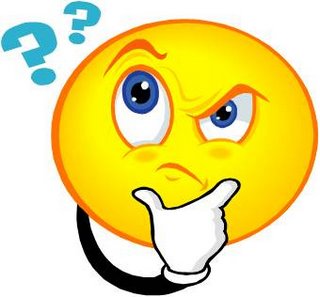 ΑΥΤΟΓΝΩΣΙΑ
ΘΕΛΩ
ΜΠΟΡΩ
Μπορούν οι μαθητές να αλλάξουν κατεύθυνση στη Β’ Λυκείου;
Οι μαθητές μπορούν να αλλάξουν κατεύθυνση νοουμένου ότι θα παρακαθίσουν εξετάσεις μετάταξης τον Ιούνιο κατά την Α’ Λυκείου.
(πχ. μαθητής που επέλεξε τον κλάδο των θετικών επιστημών και θέλει να μεταβεί στον κλάδο του εμπορίου και υπηρεσιών πρέπει να εξεταστεί οικονομικά τον Ιούνιο της Α’ Λυκείου).
ΤΕΣΤ ΕΠΑΓΓΕΛΜΑΤΙΚΟΥ ΠΡΟΣΑΝΑΤΟΛΙΣΜΟΥ
1)HORIZON TEST- Eurostudies
2)ΑΡΙΑΔΝΗ ΤΕΣΤ- ΣΕΑ ΓΥΜΝΑΣΙΟΥ
On-line
Επιχορηγούμενο από το Ευρωπαϊκό Πανεπιστήμιο Κύπρου
Μετρά 16 επιμέρους επαγγελματικές κατηγορίες
40-50 λεπτά
Πραγματοποιείται υπό την εποπτεία της Συμβούλου στο σχολείο
Προσωπική συνάντηση με γονείς και μαθητές για ανάλυση των αποτελεσμάτων
Κατά την συνάντηση θα δοθεί ατομικό feedback ως προς τις ικανότητες/δεξιότητες στα κύρια μαθήματα σε συνεργασία με τους καθηγητές
Δωρεάν
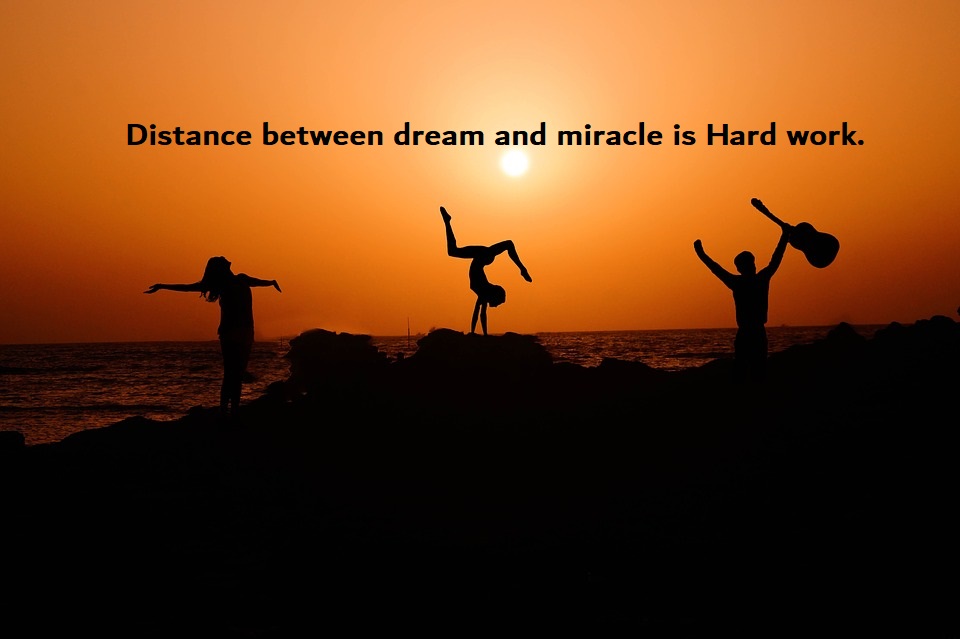 It’s time to make great things happen
Ευχαριστώ για την προσοχή σας!